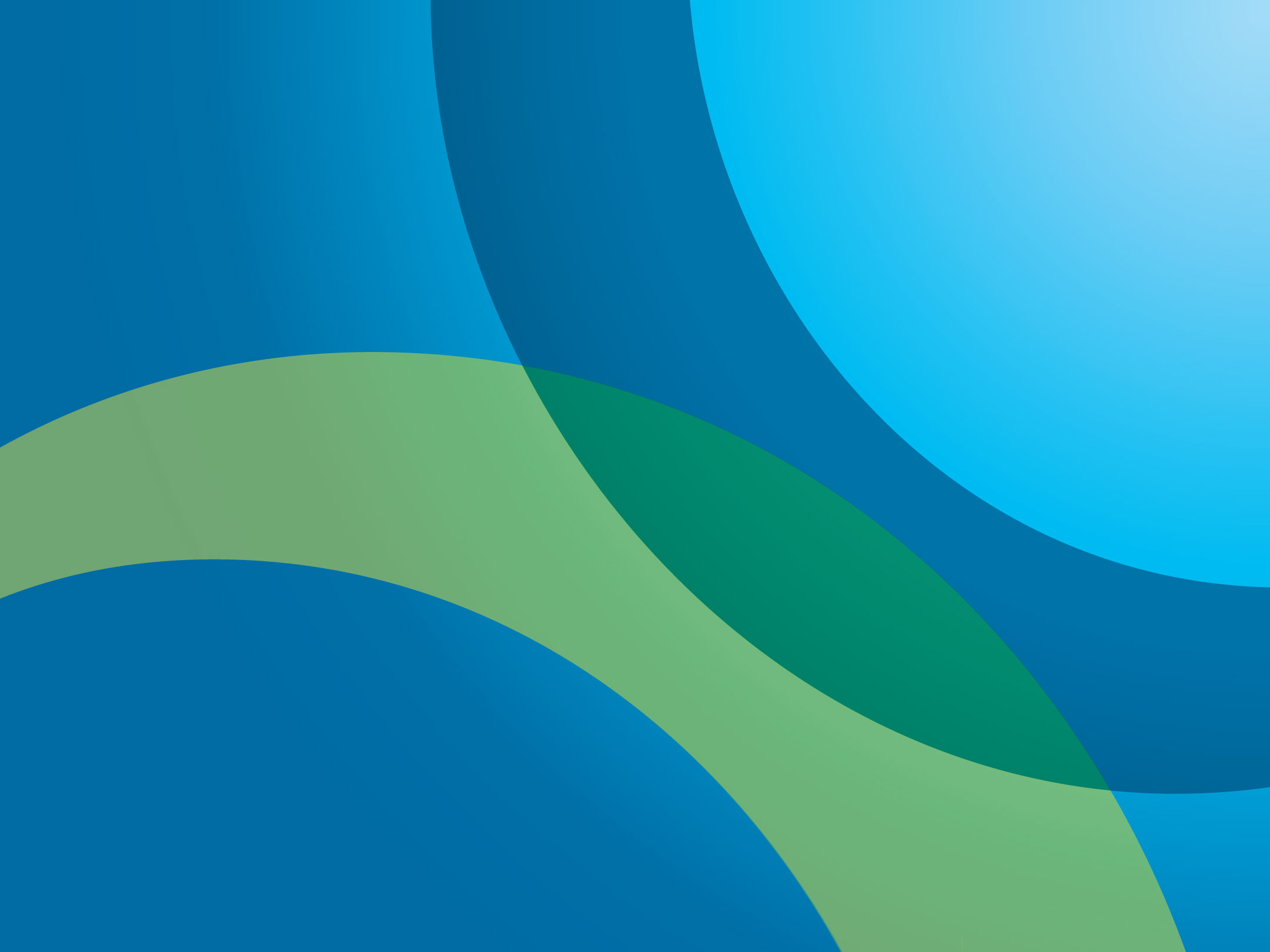 SMART Goals & Business Plan
SMART Goals
Business Plan Model
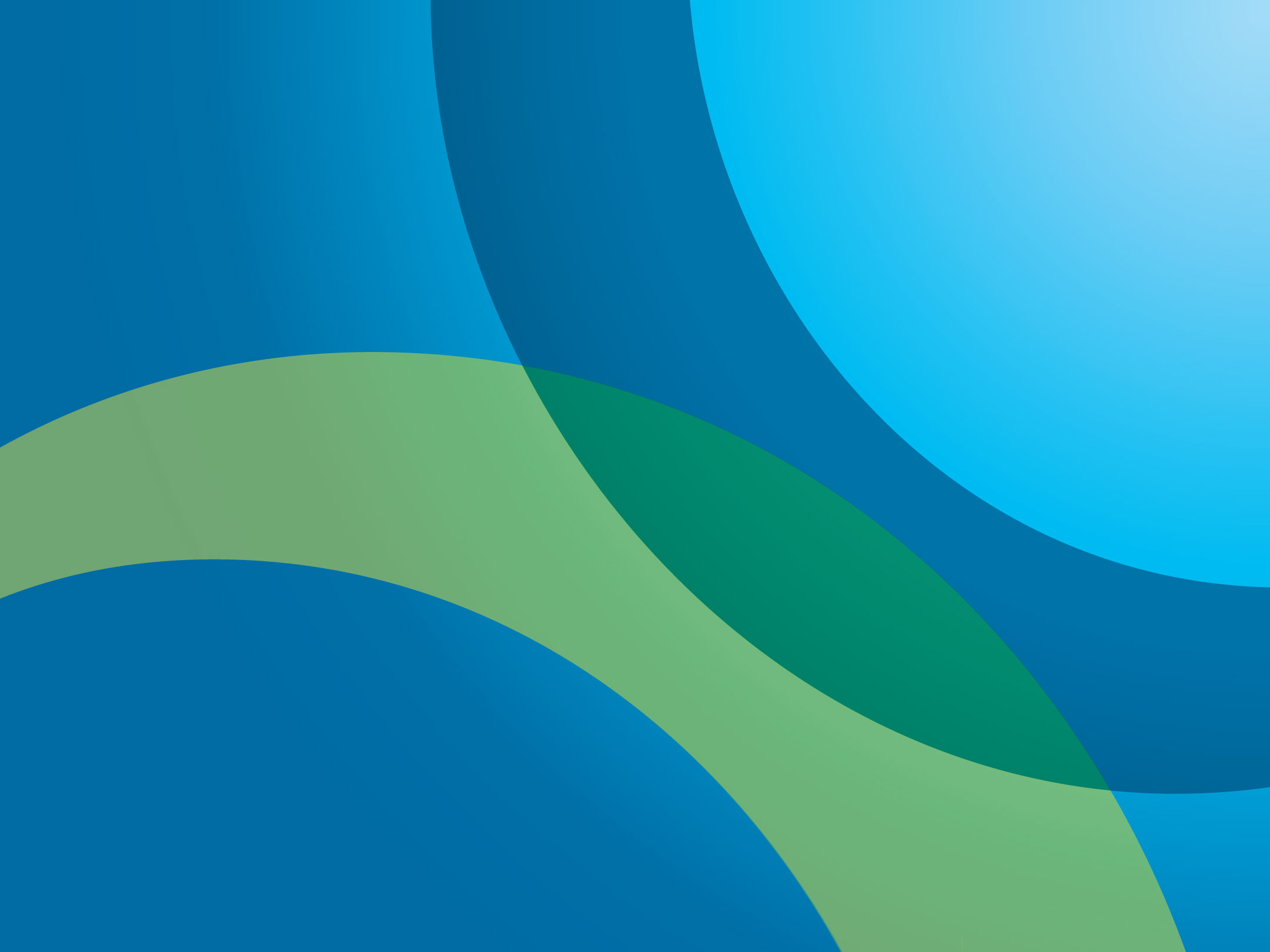 SMART Goals & Business Plan Model- Practical Case
Business Plan Model - Case
Business Plan Model - Case
Business Plan Model - Case